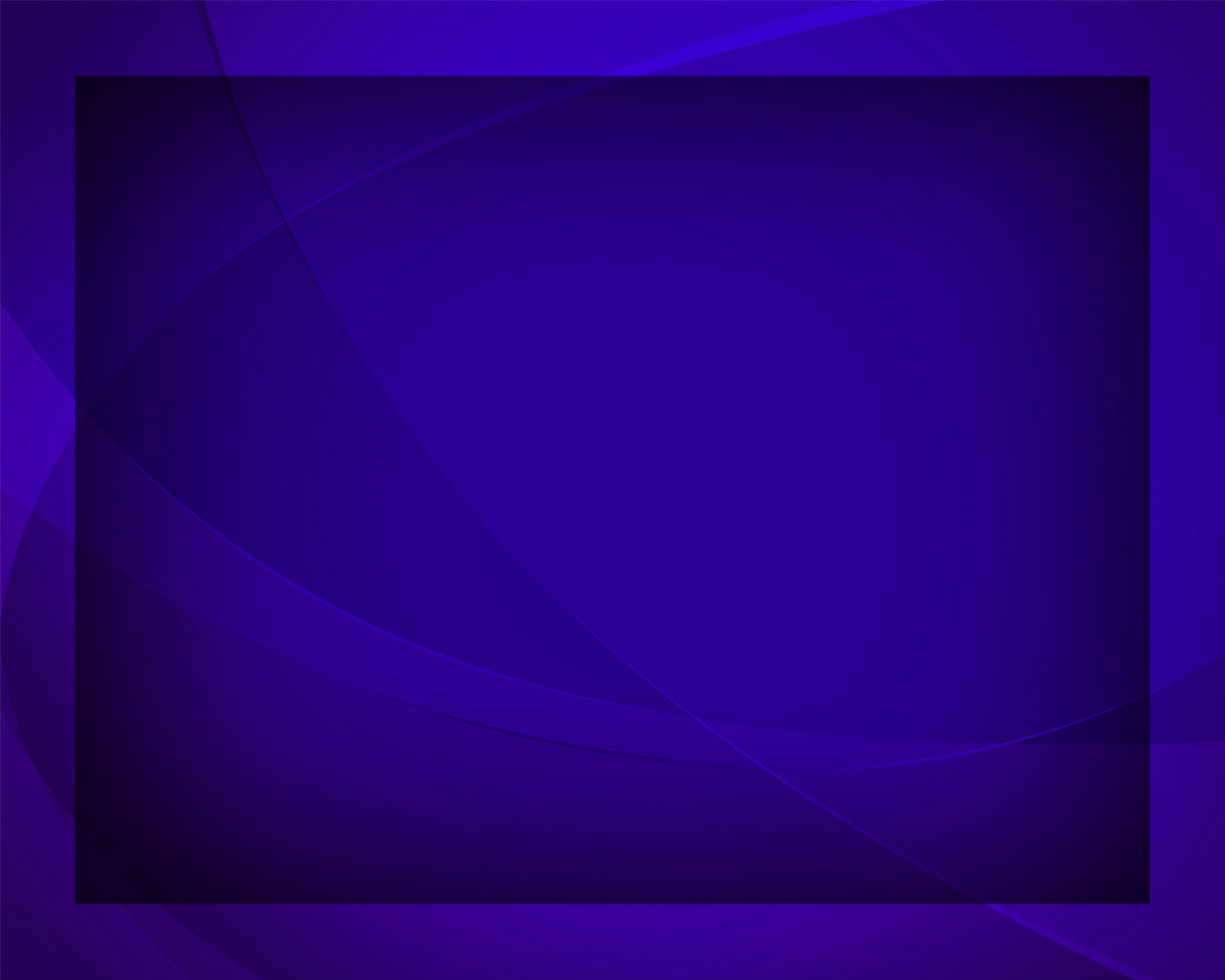 Славьте Бога
Гимны надежды № 7
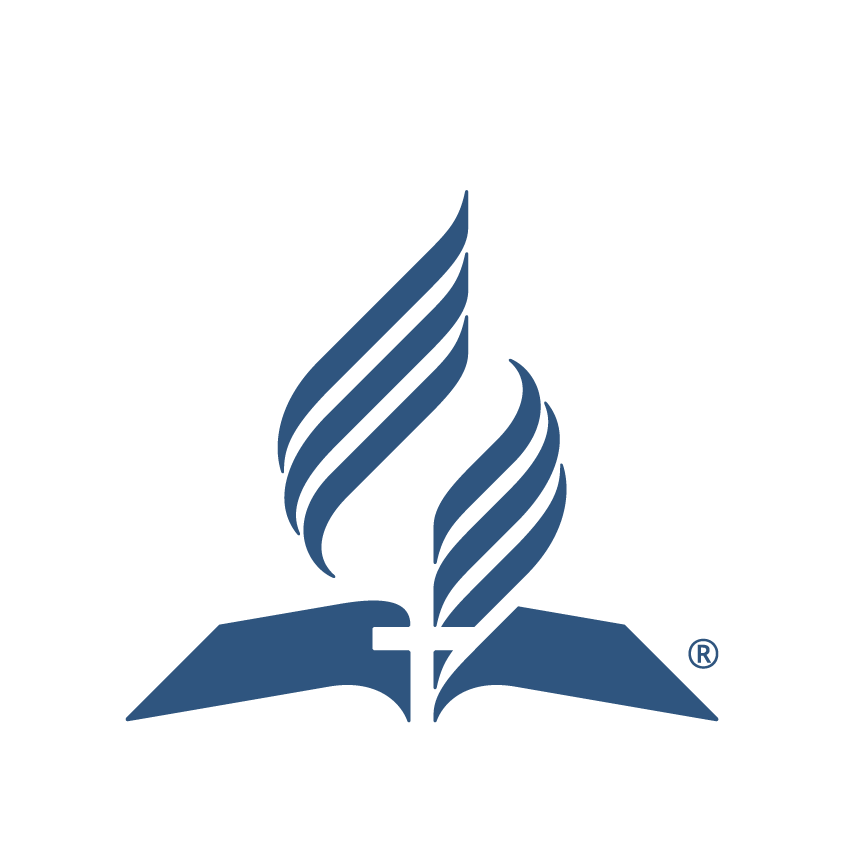 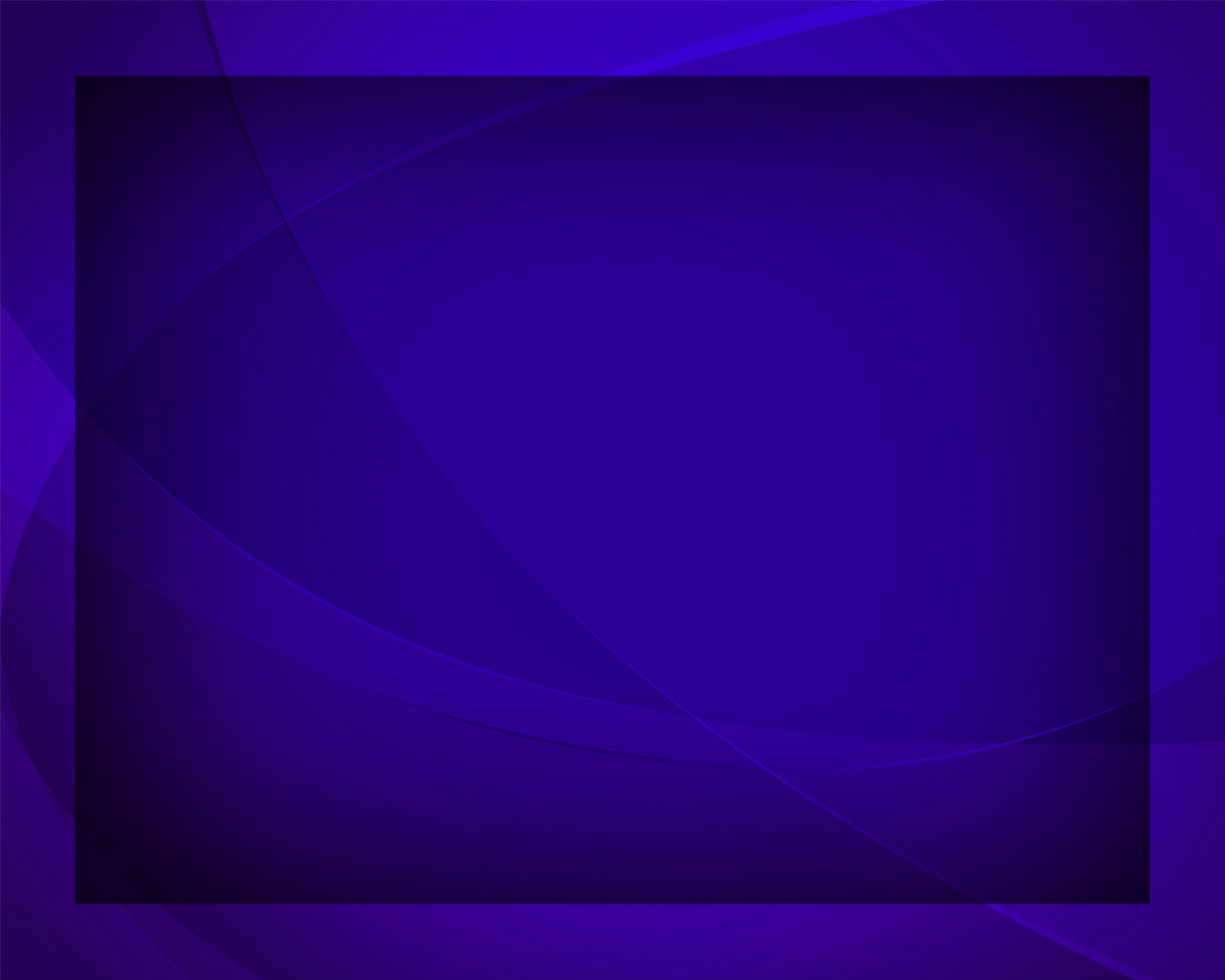 Славьте Бога, славьте 
в песнопеньях,
Славьте, славьте жизнью всей своей,
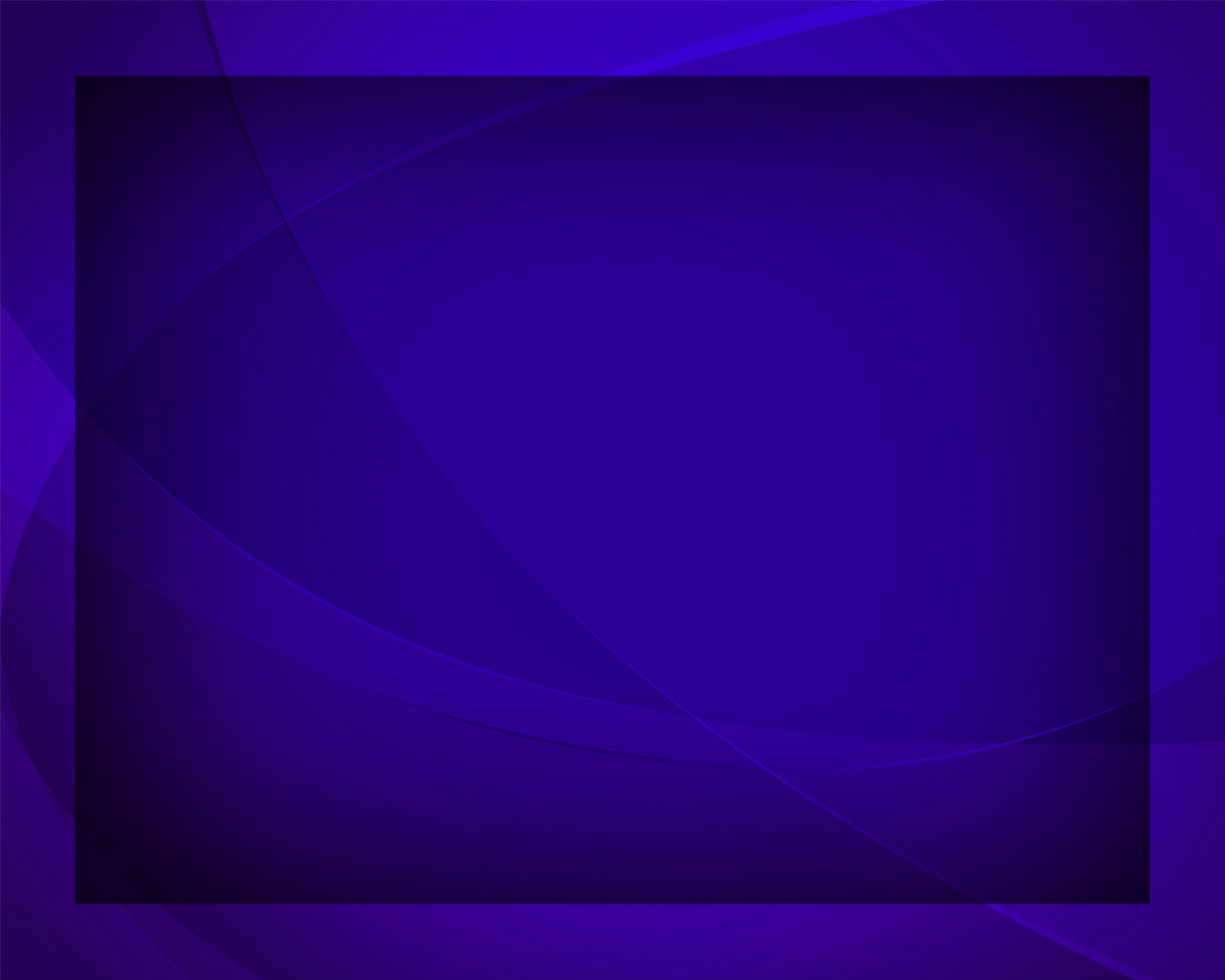 В громких песнях, 
в радостных хваленьях, 
Средь мучений 
и среди скорбей.
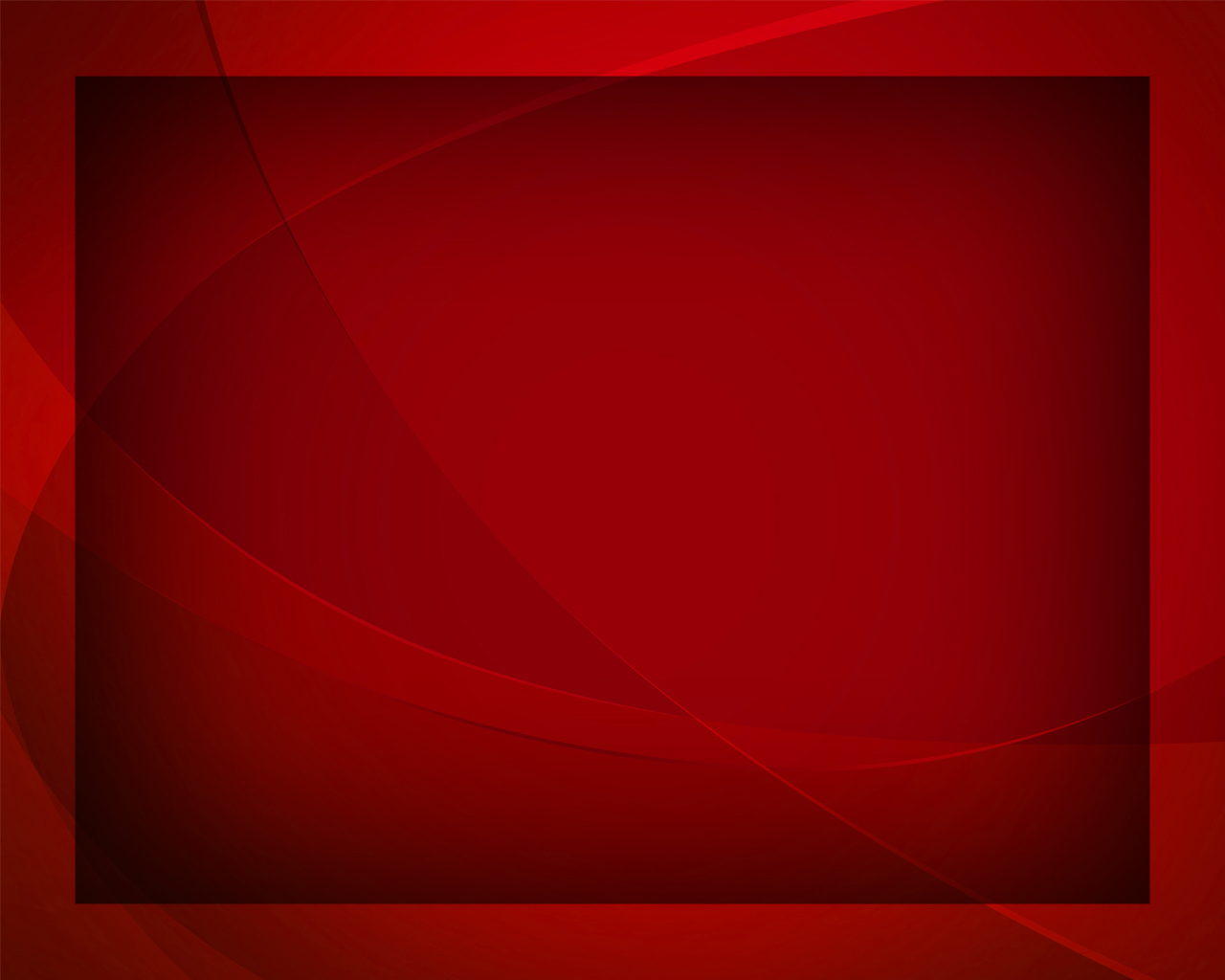 Славьте вы Бога,
Славьте всей душой,
Нас Он спас Собой,
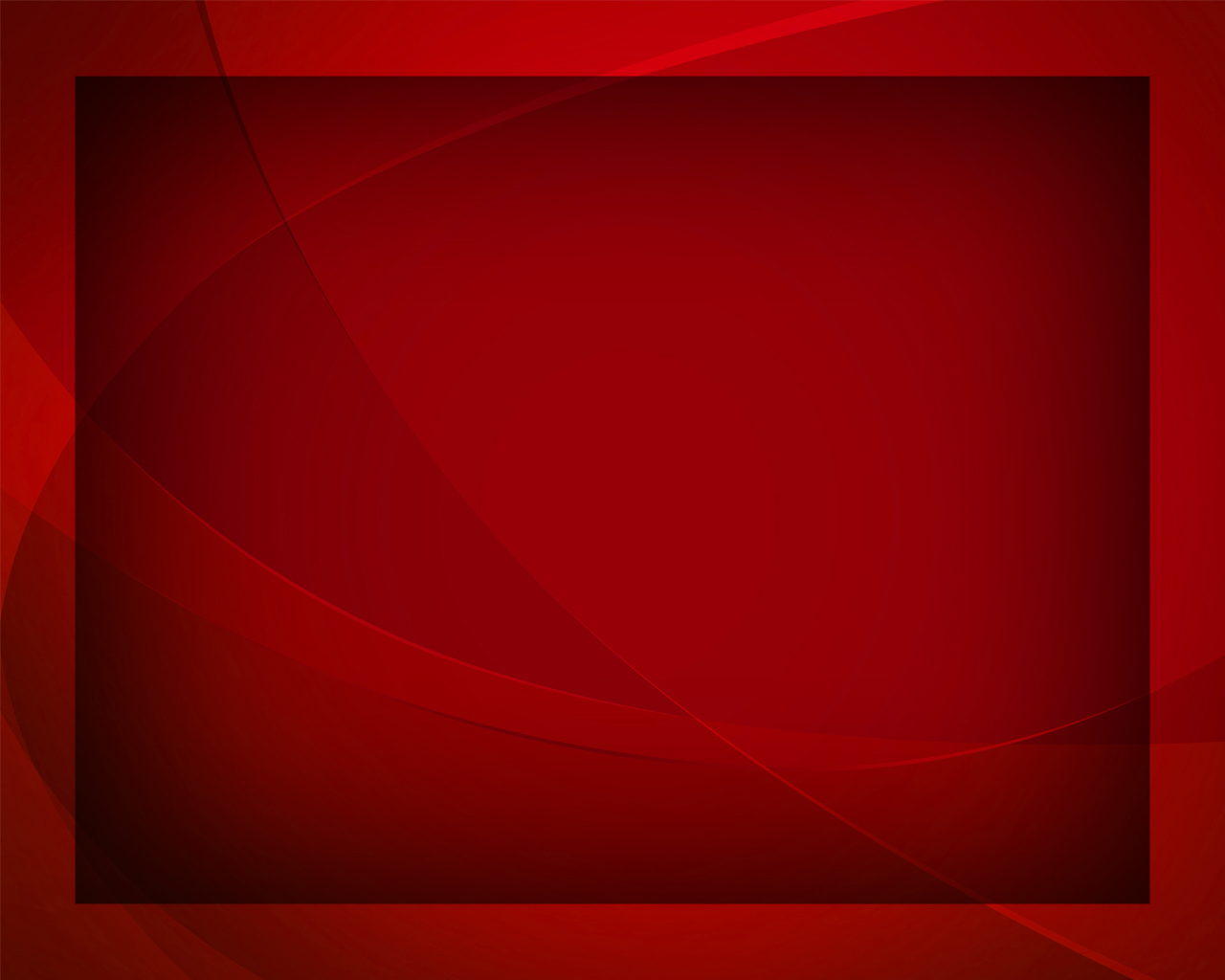 Славьте вы Бога,
Слава вечная Ему!
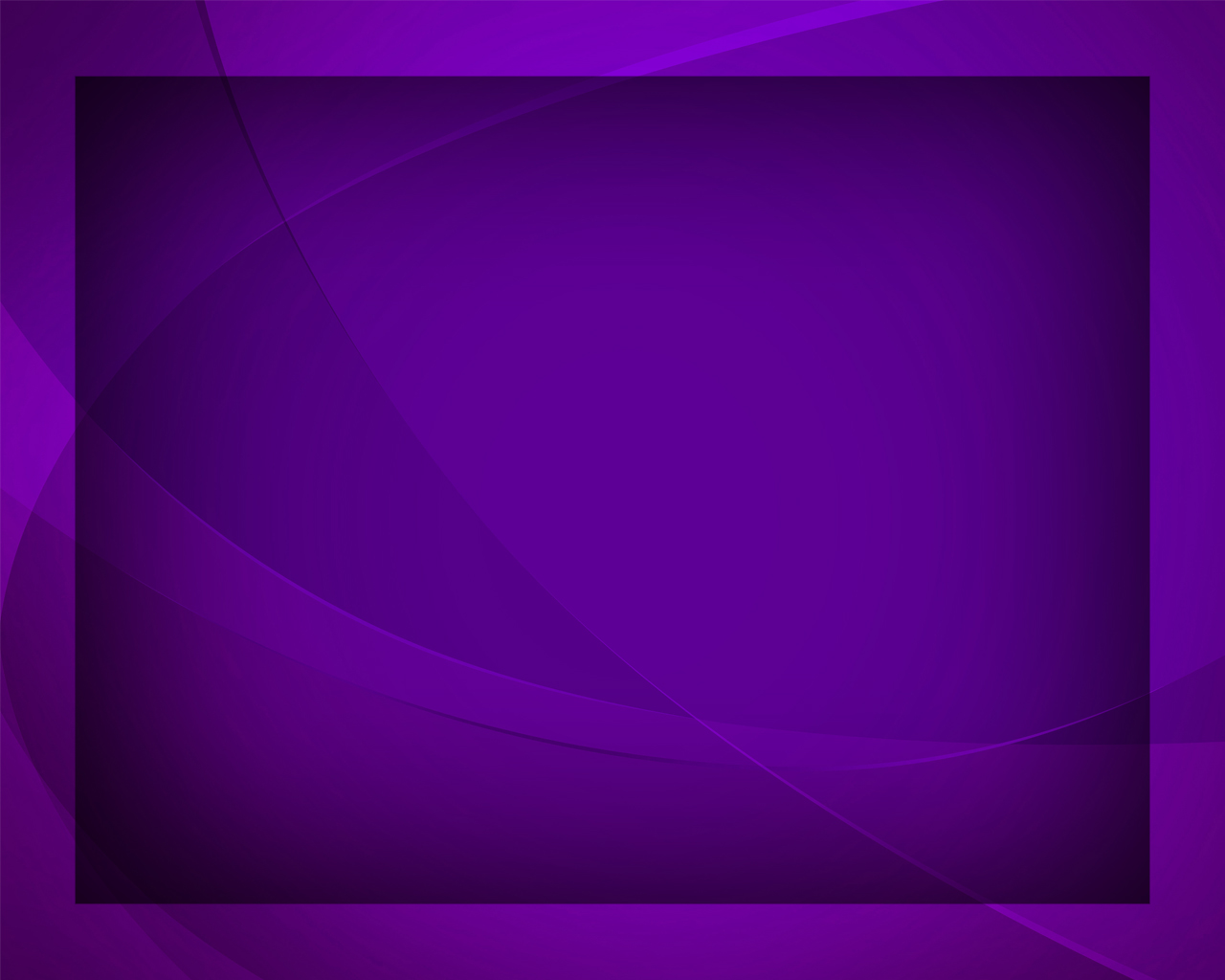 Славьте Бога 
каждое мгновенье
В чувствах ваших, мыслях и делах
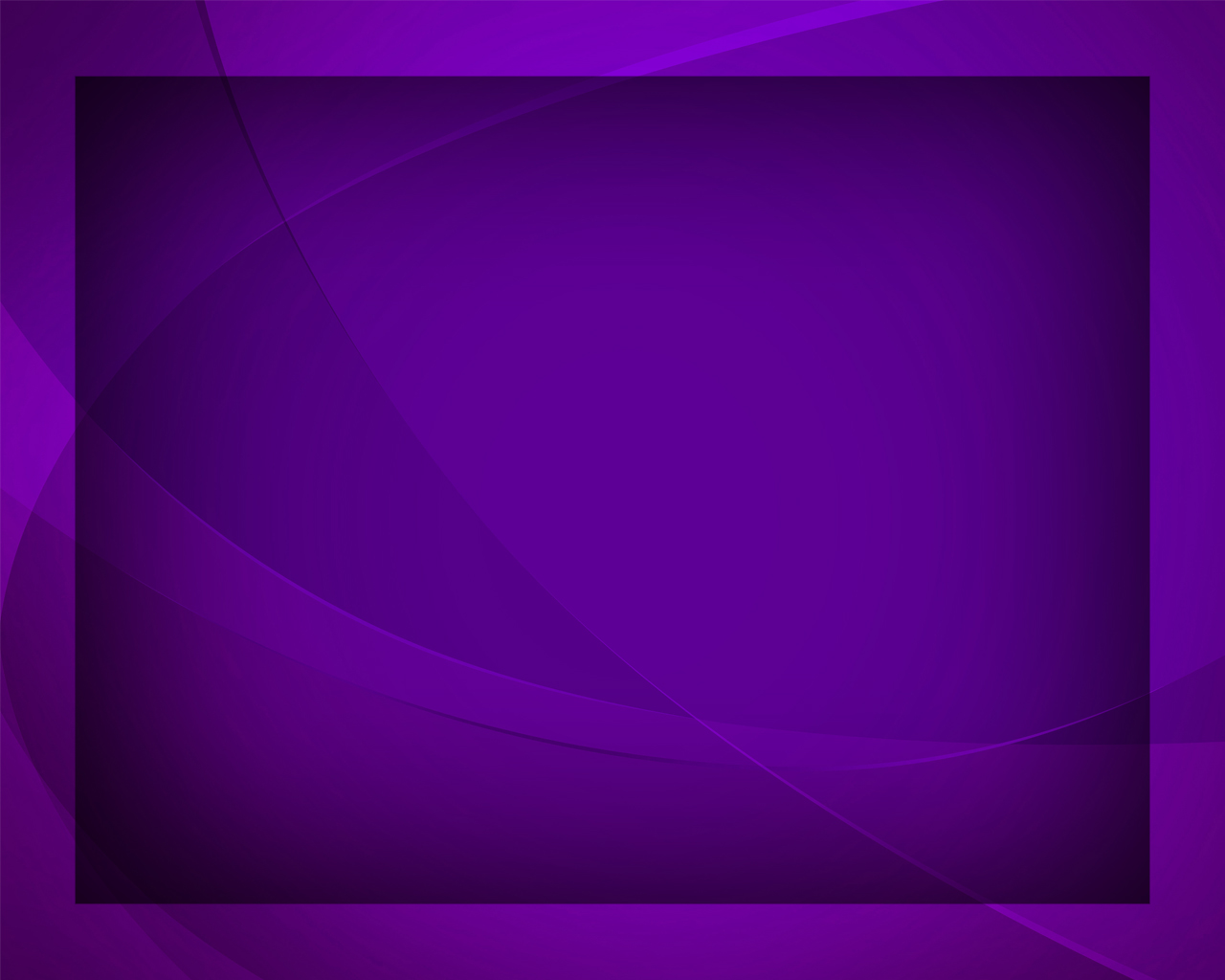 За Его, Творца, долготерпенье 
К миру, гибнущему
 во грехах.
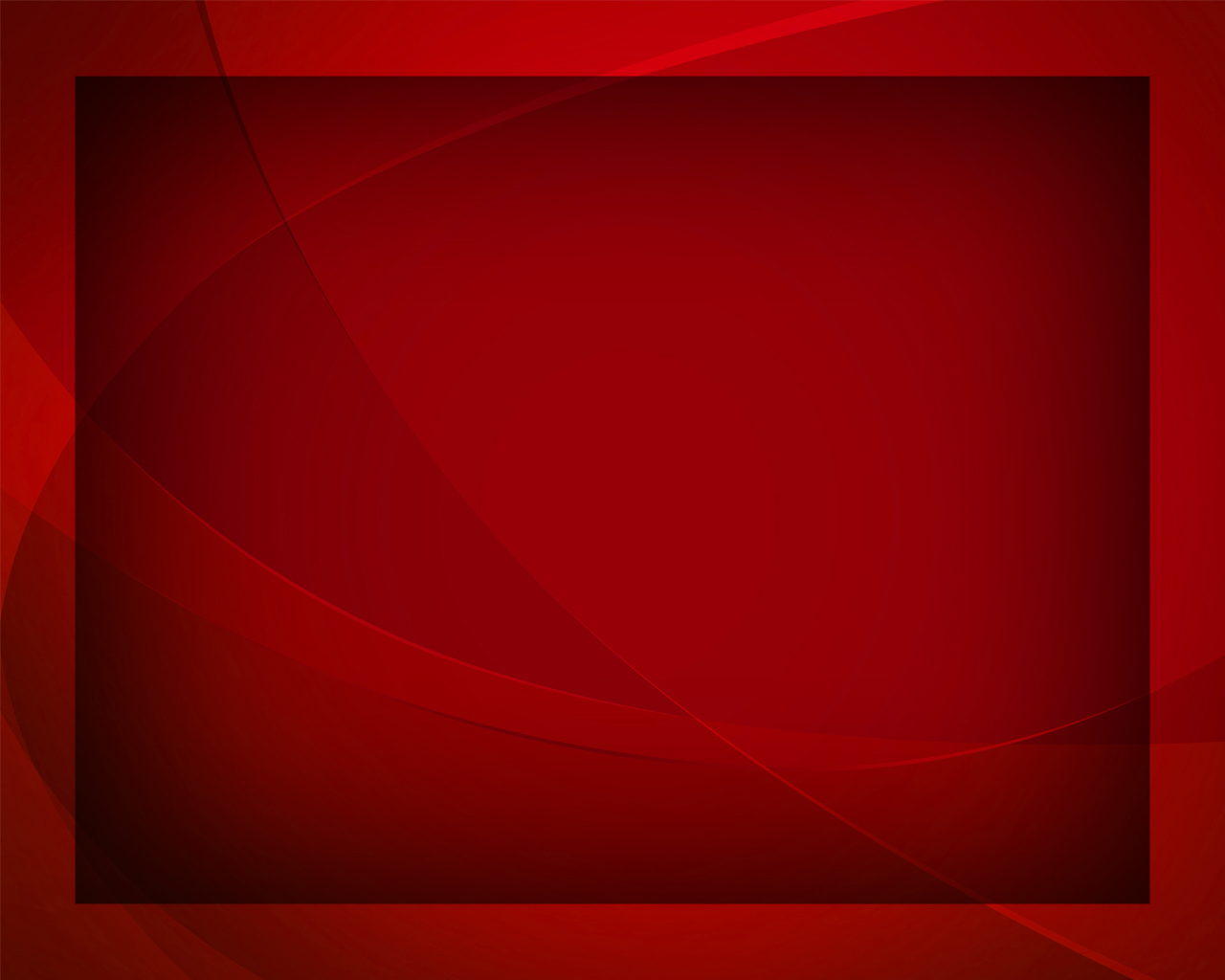 Славьте вы Бога,
Славьте всей душой,
Нас Он спас Собой,
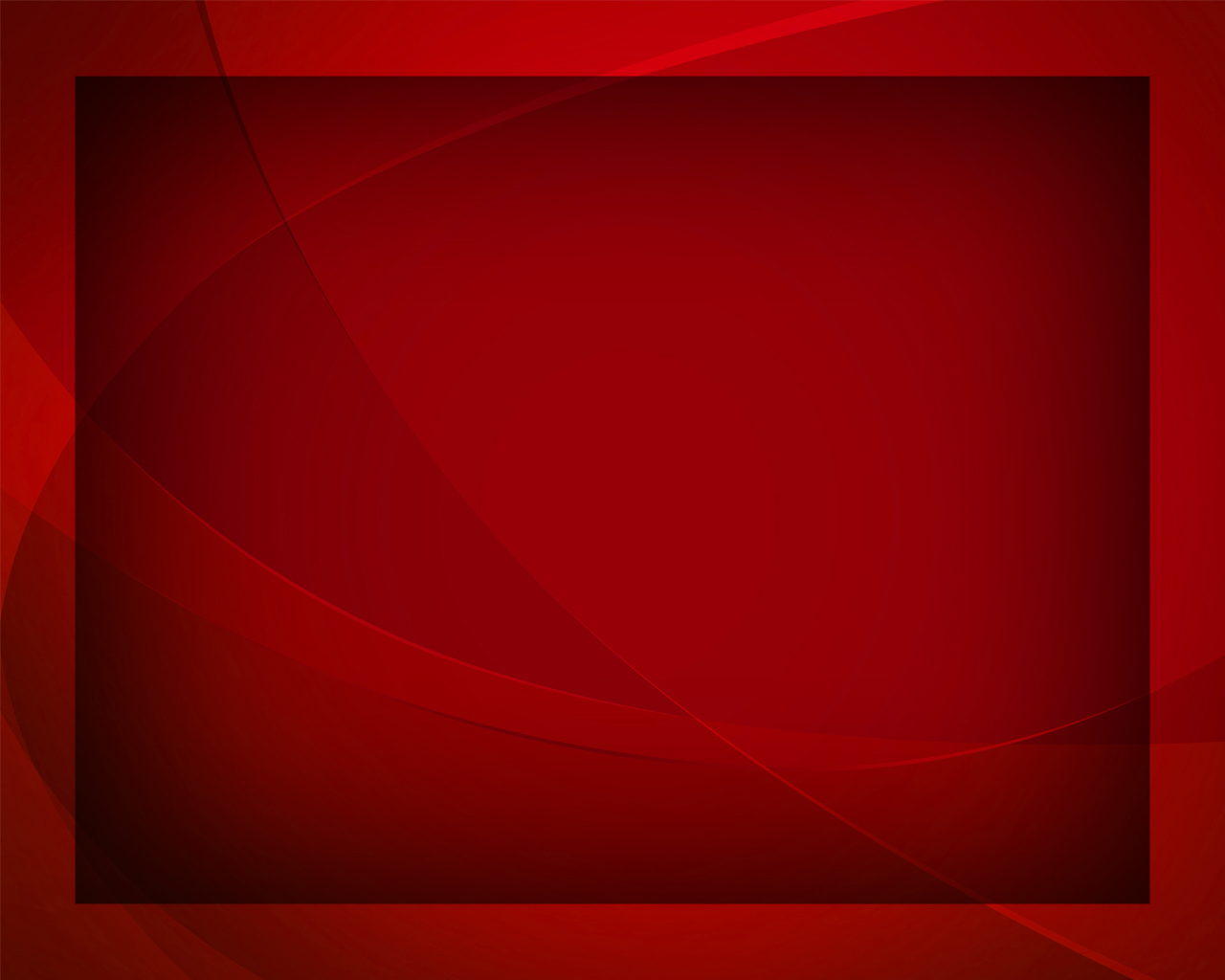 Славьте вы Бога,
Слава вечная Ему!
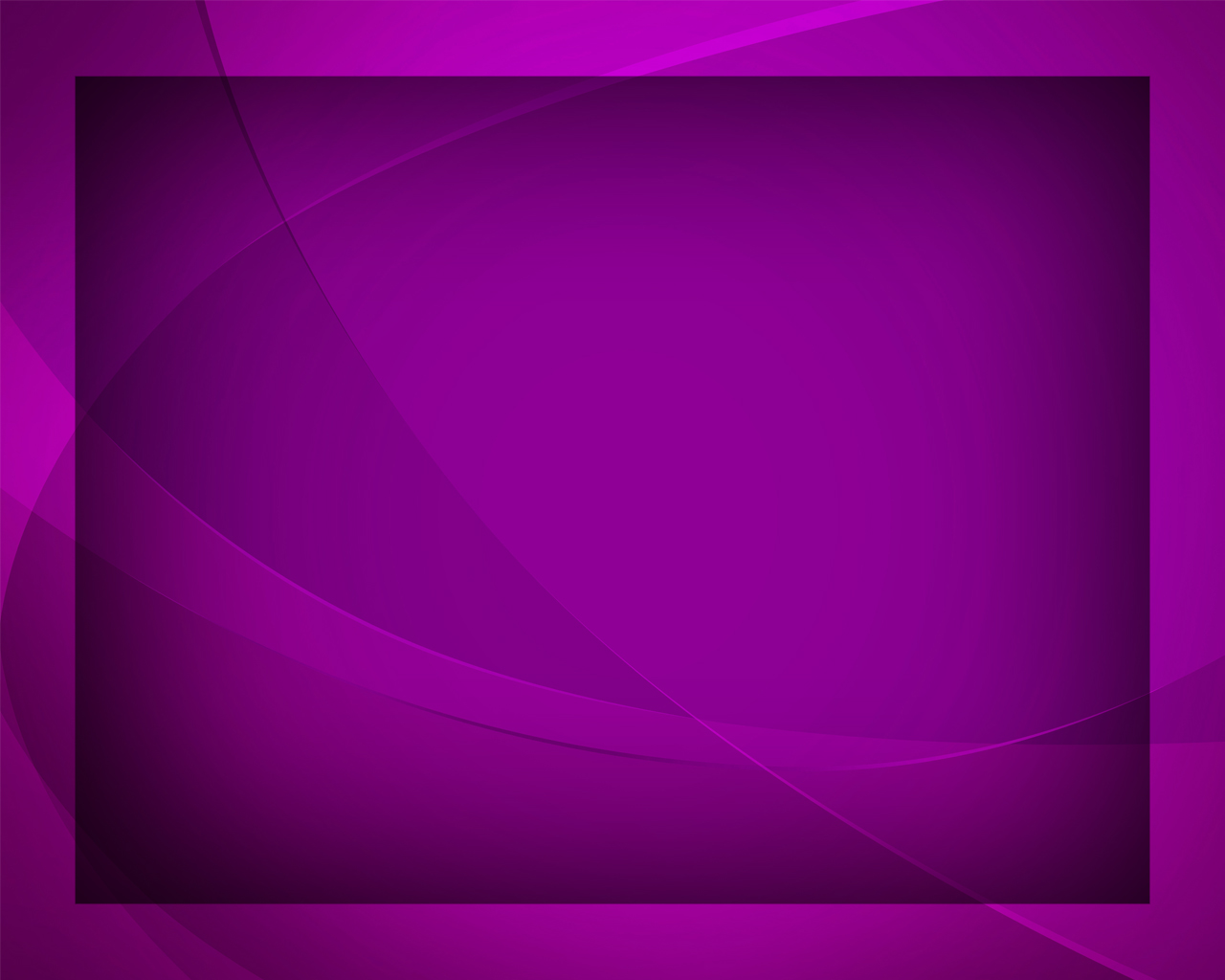 Славьте Бога, славьте всей душою 
За Его 
великую любовь,
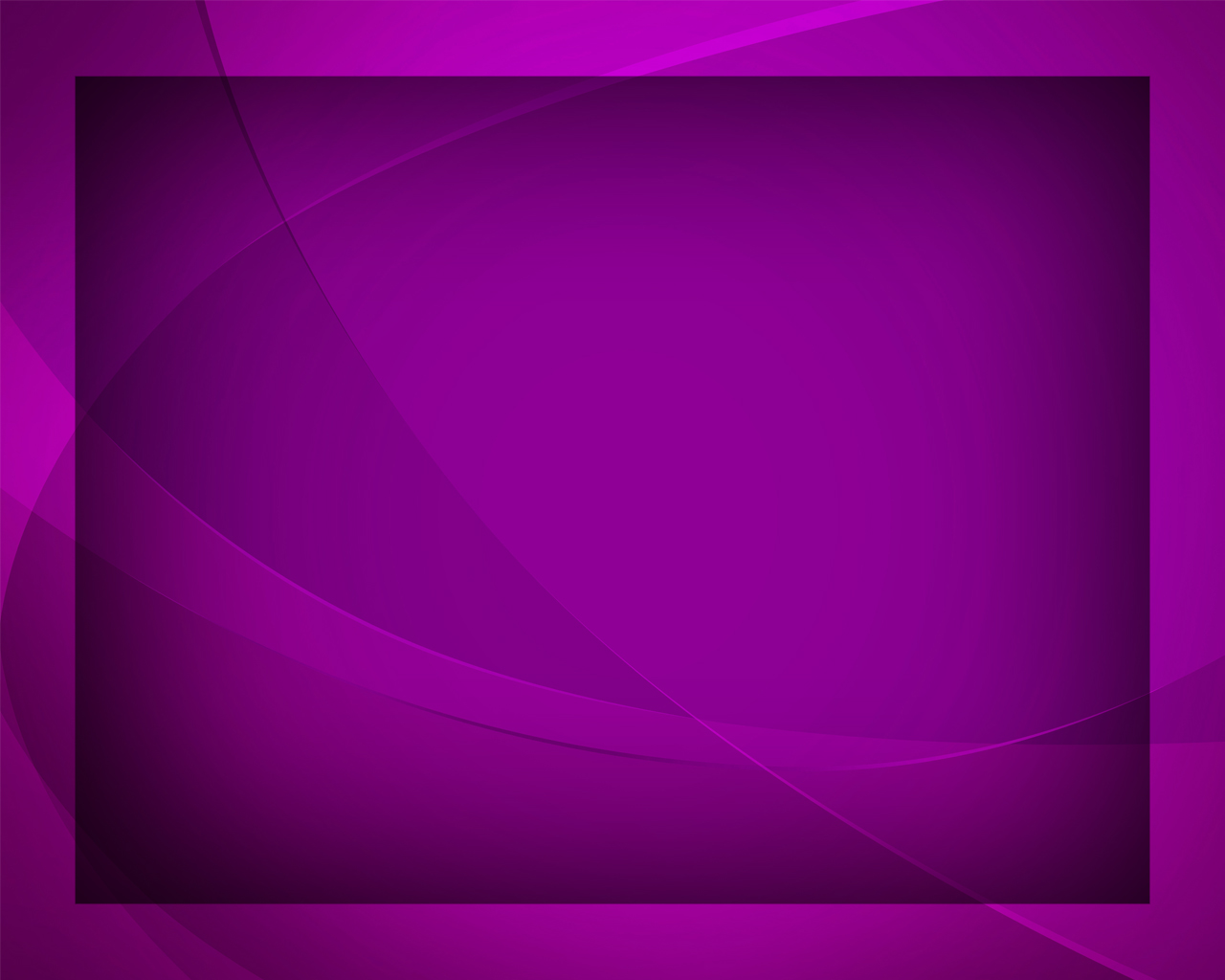 Что от смерти 
спас Он нас Собою, 
На кресте пролив святую кровь.
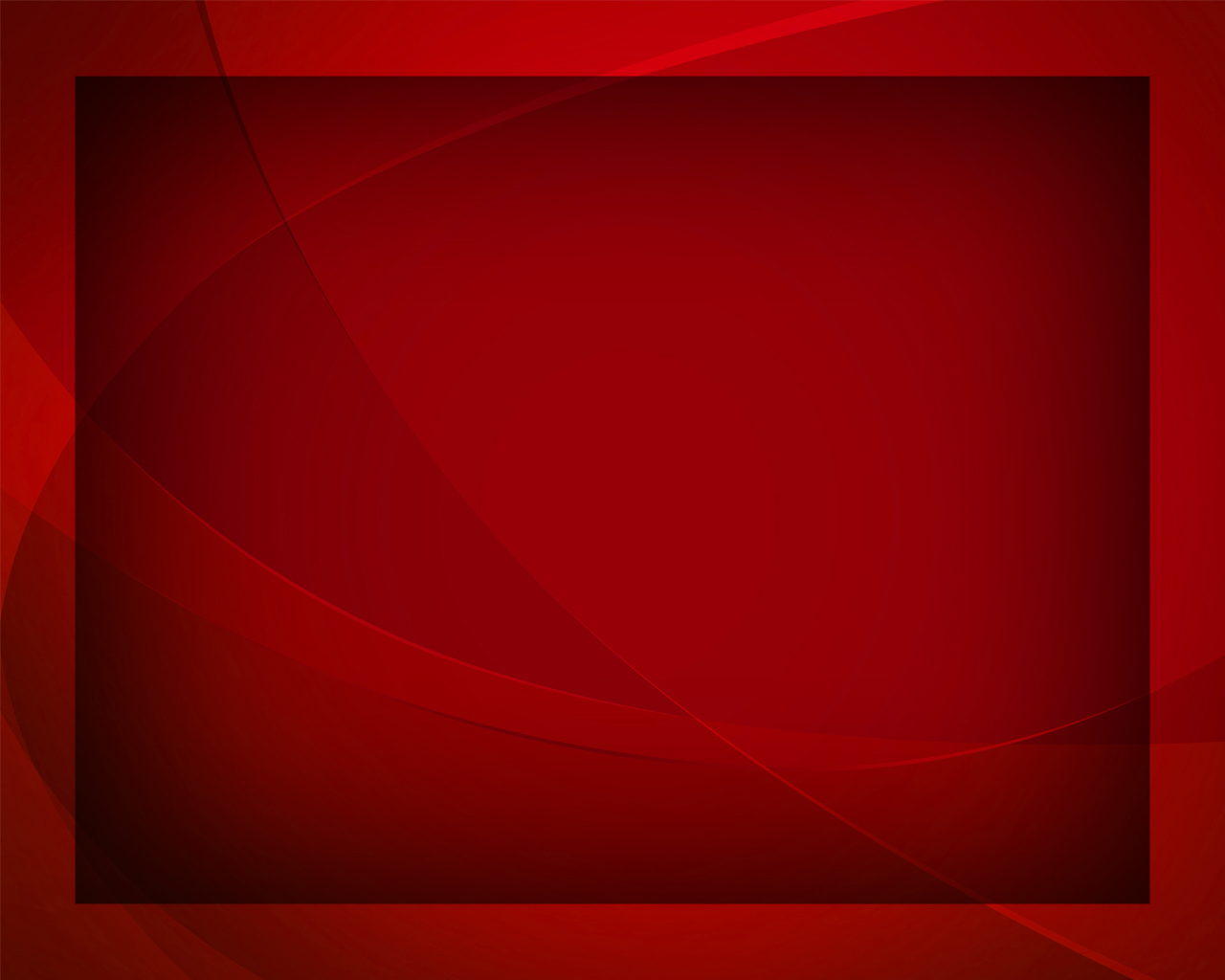 Славьте вы Бога,
Славьте всей душой,
Нас Он спас Собой,
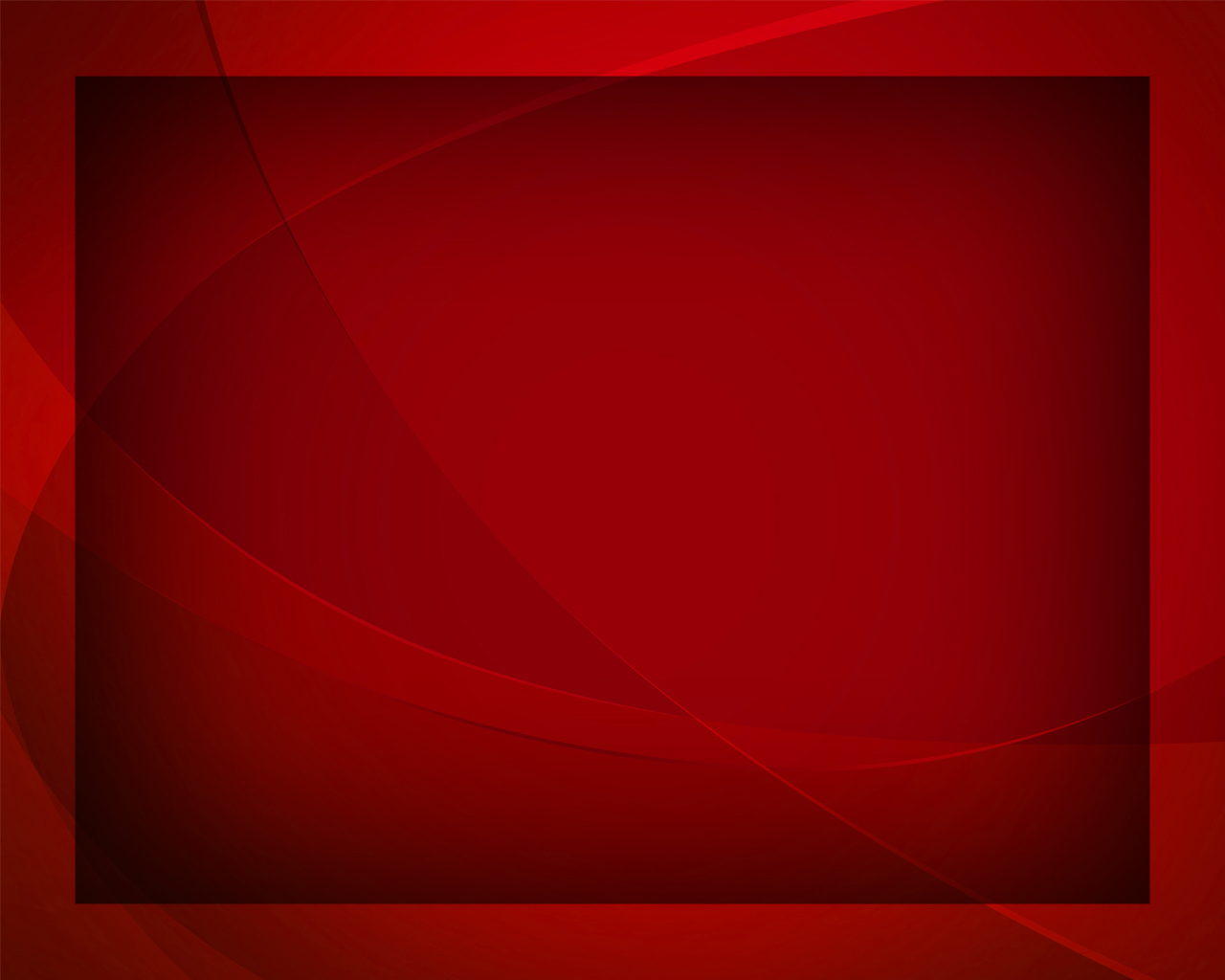 Славьте вы Бога,
Слава вечная Ему!
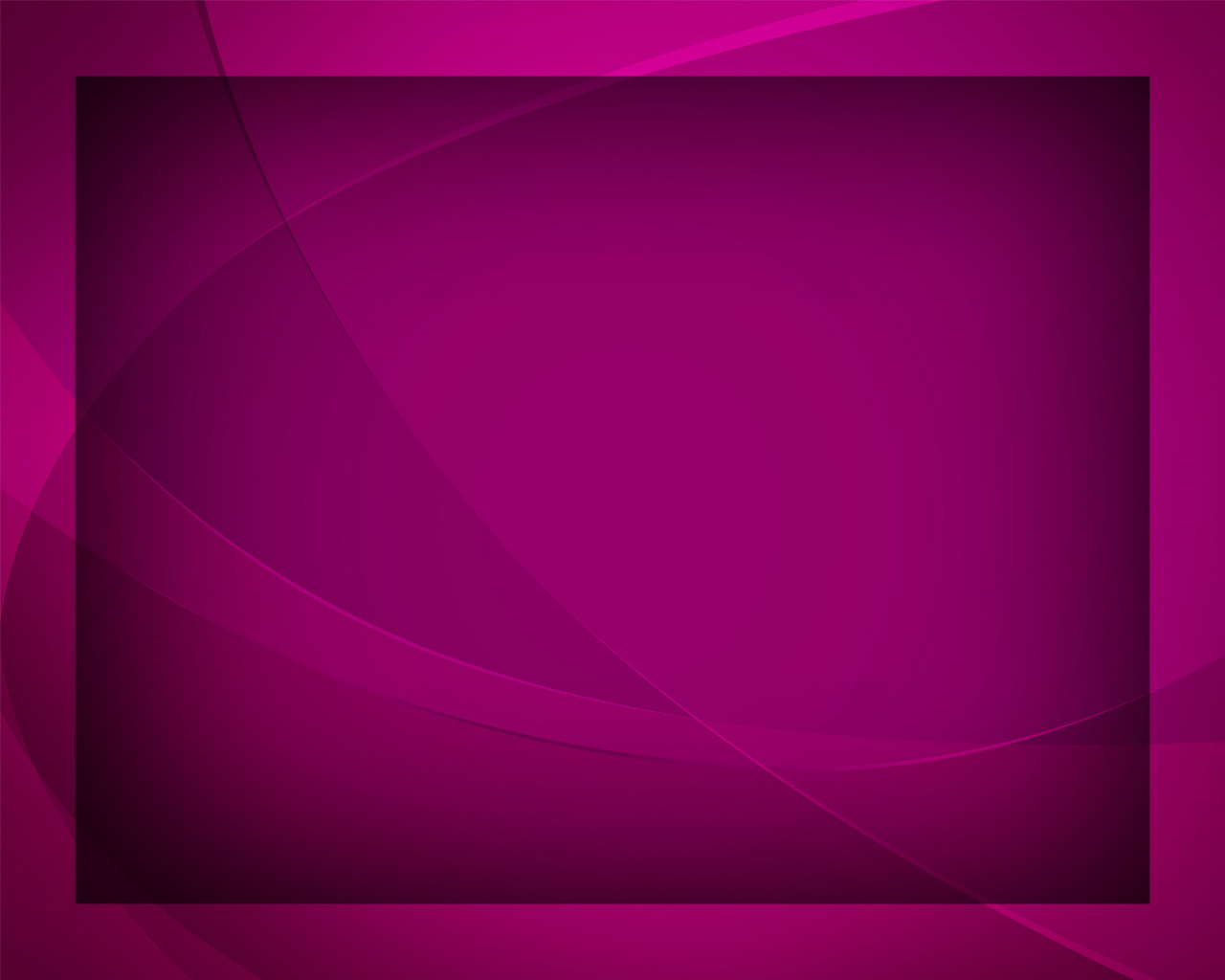 Славьте Бога, славьте бесконечно, 
Скоро Сам 
во славе Он придёт,
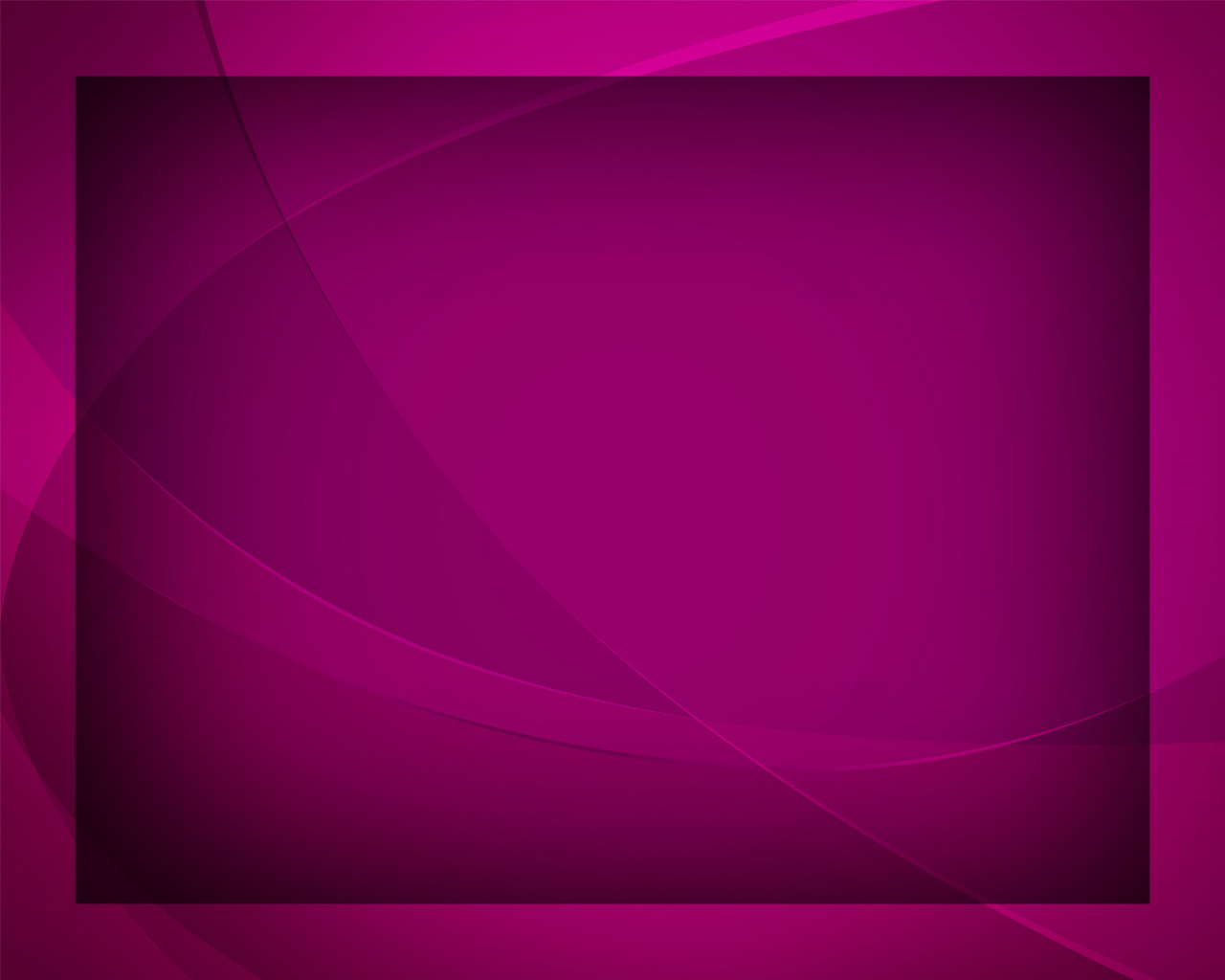 И Своей любовью чудной, вечной 
В дом Отца нас всех Он приведёт.
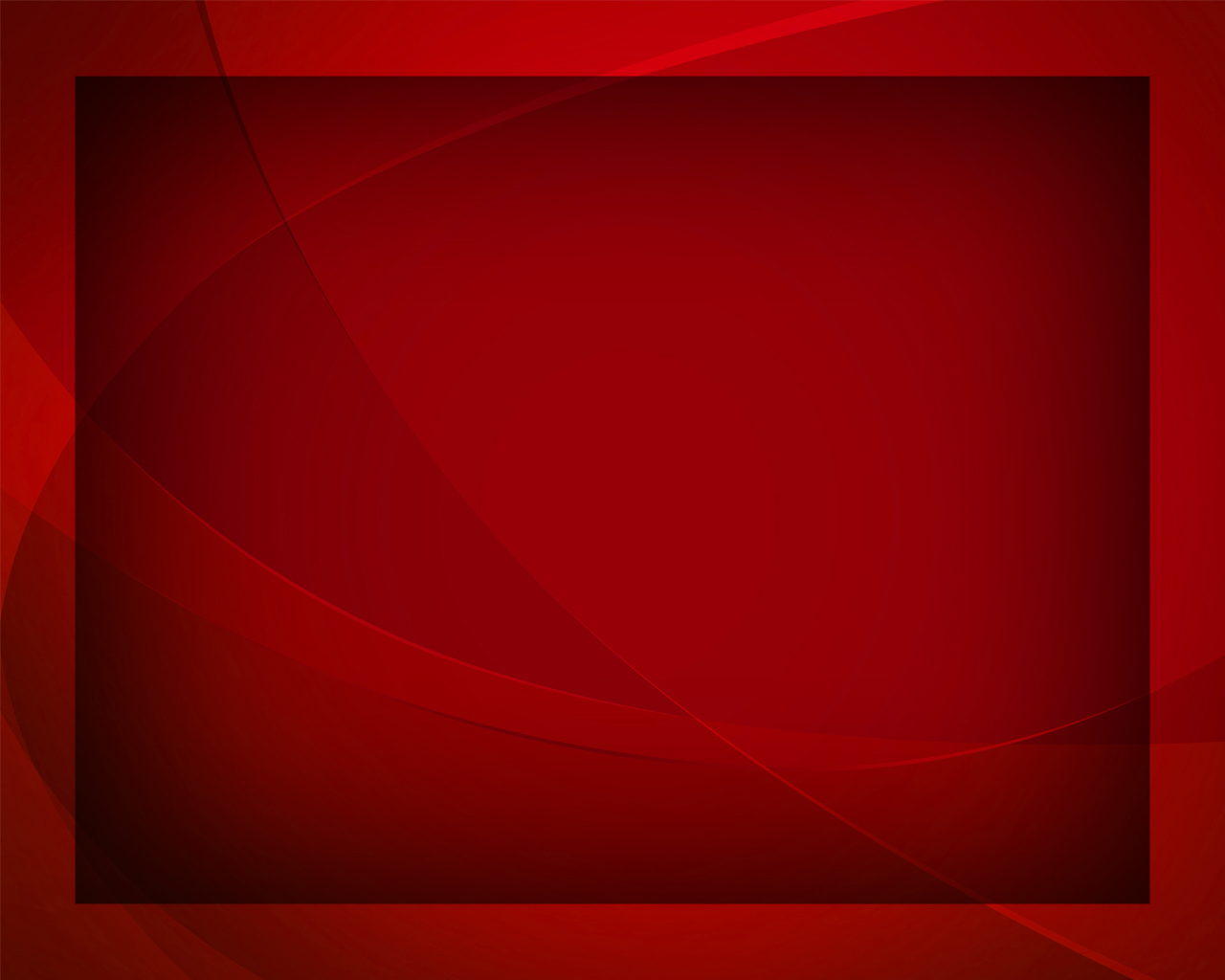 Славьте вы Бога,
Славьте всей душой,
Нас Он спас Собой,
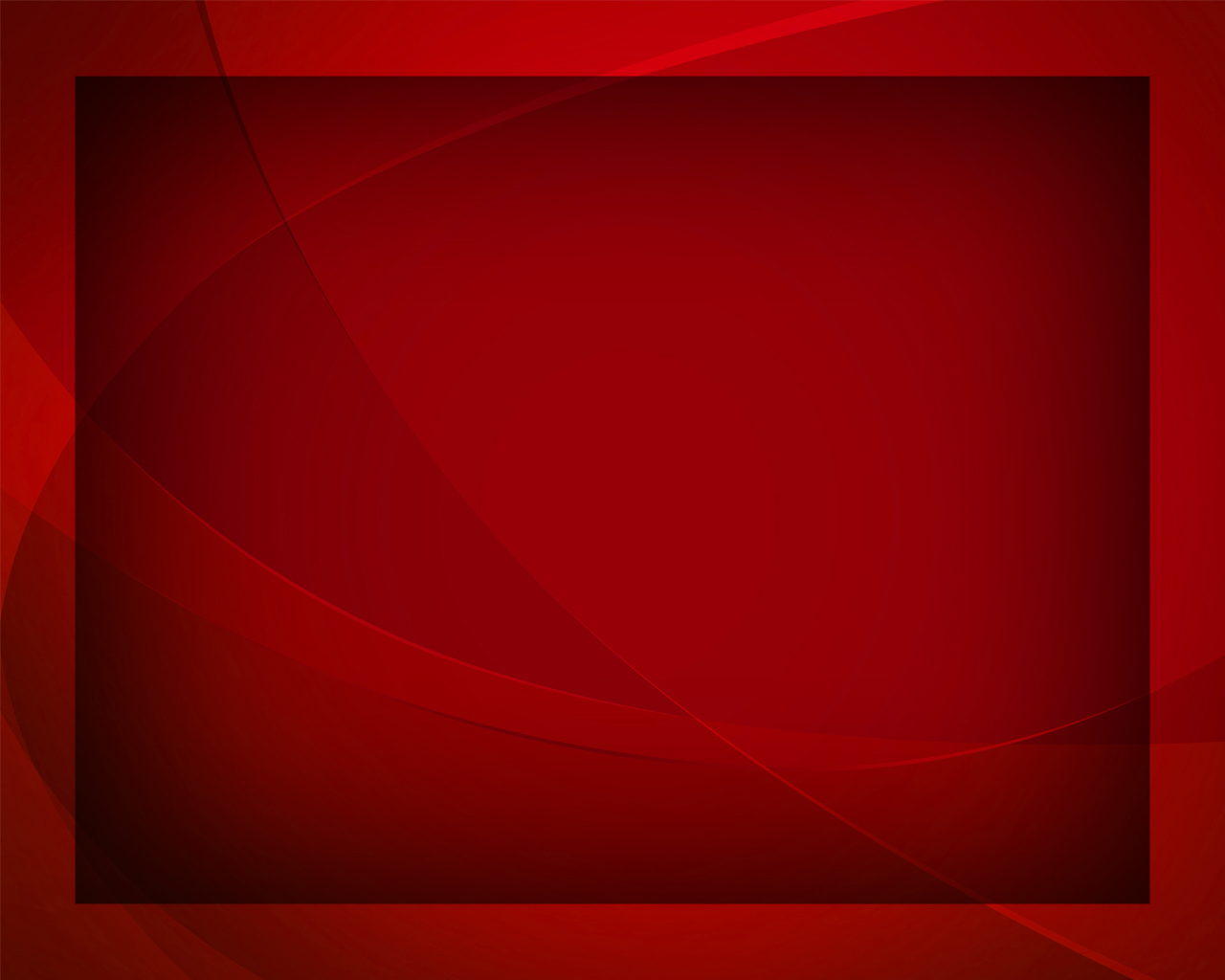 Славьте вы Бога,
Слава вечная Ему!
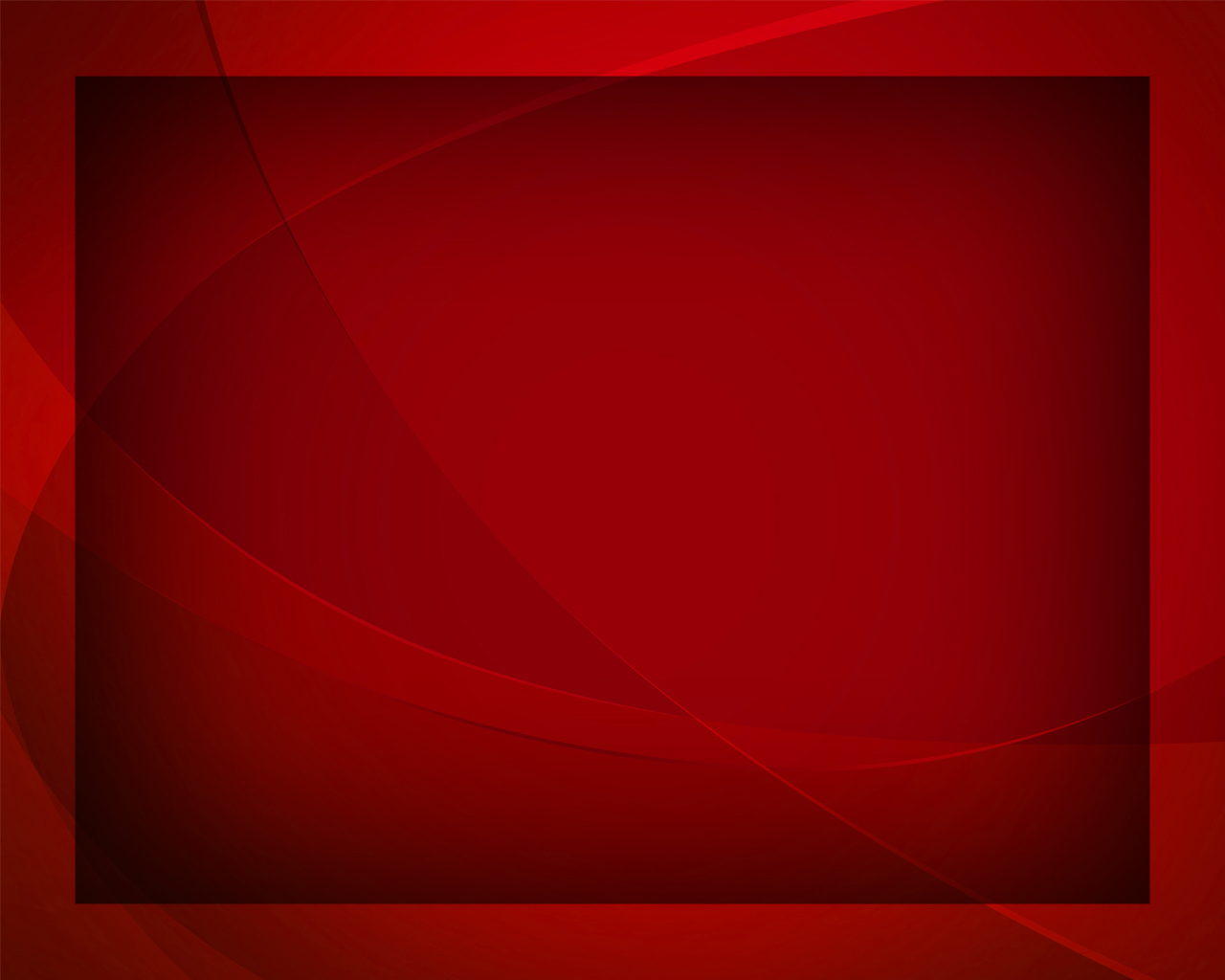